Figure 3. (A) ERPs elicited at a frontal electrode site in both the high- and low-competition conditions for ...
Cereb Cortex, Volume 24, Issue 6, June 2014, Pages 1619–1629, https://doi.org/10.1093/cercor/bht019
The content of this slide may be subject to copyright: please see the slide notes for details.
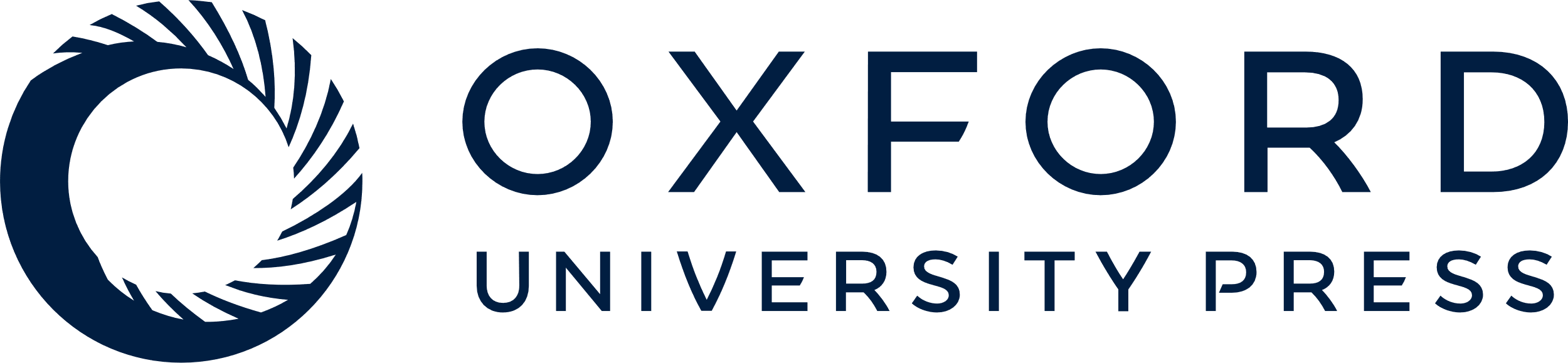 [Speaker Notes: Figure 3. (A) ERPs elicited at a frontal electrode site in both the high- and low-competition conditions for participants showing high and low amounts of RIF. The gray horizontal bar depicts the time window in which a significant competition- and forgetting-sensitive ERP effect was revealed. (B) Topographic maps illustrating the distribution of significant amplitude differences between the high- and low-competition conditions for participants showing a high or a low amount of RIF.


Unless provided in the caption above, the following copyright applies to the content of this slide: © The Author 2013. Published by Oxford University Press. All rights reserved. For Permissions, please e-mail: journals.permissions@oup.com]